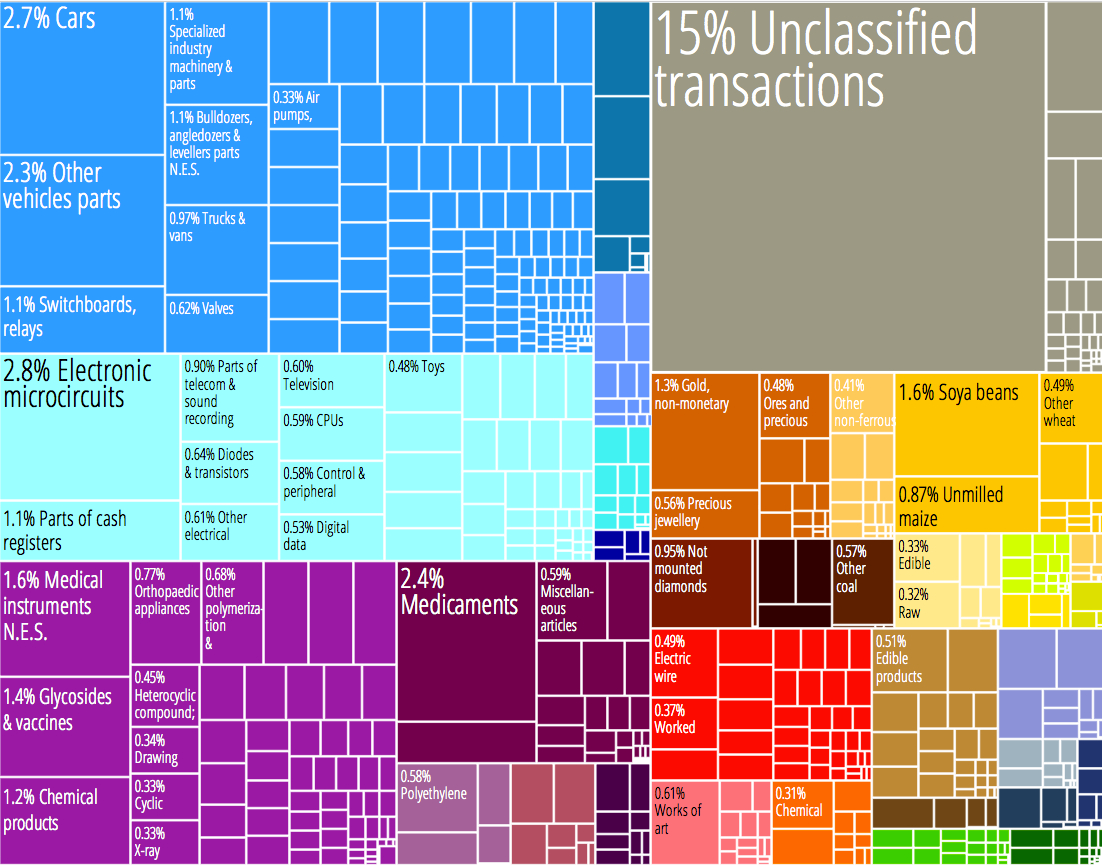 Economic Exports
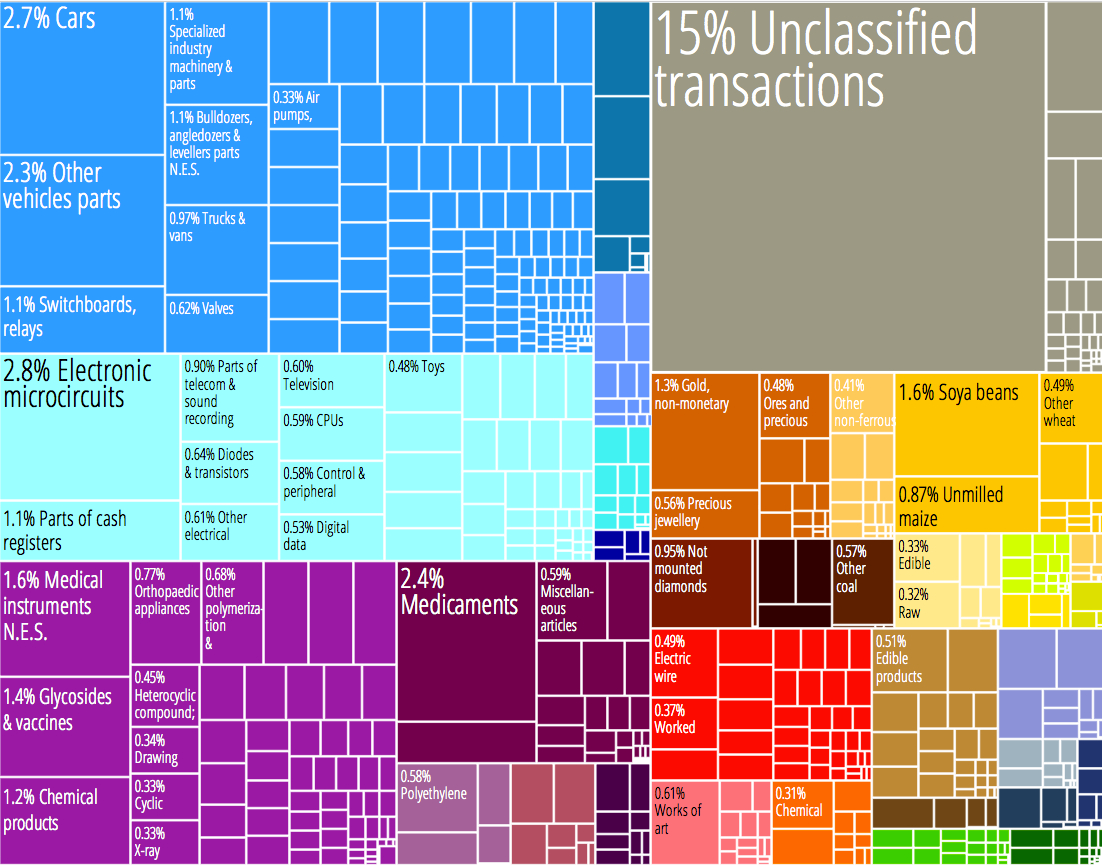 United States
Which country is represented in the graph below?
Albania
Finland
Finland
Italy
Egypt
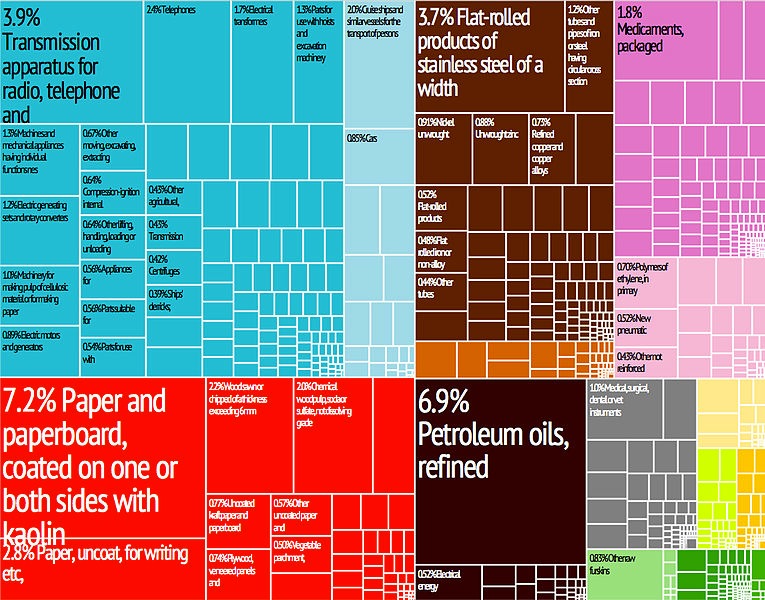 Which country is represented in the graph below?
Singapore
Japan
Fiji
New Zealand
New Zealand
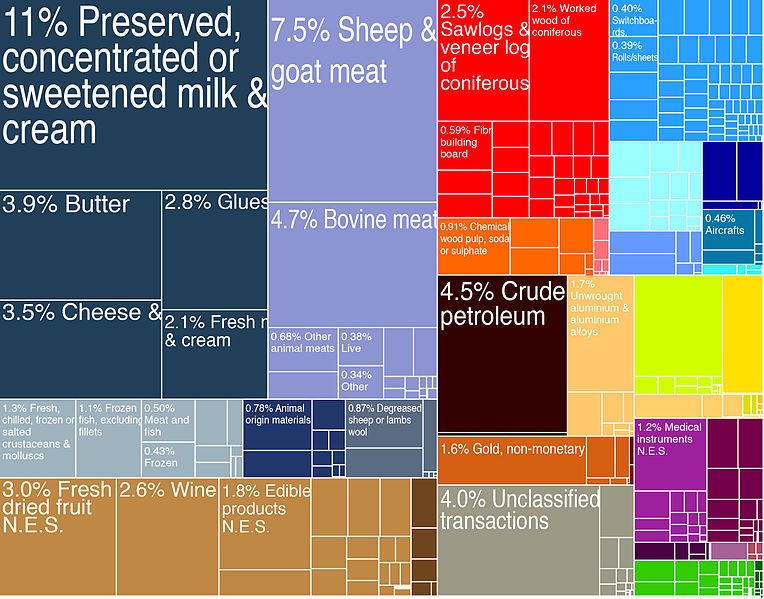 Which country is represented in the graph below?
Colombia
Colombia
Mexico
Canada
Sweden
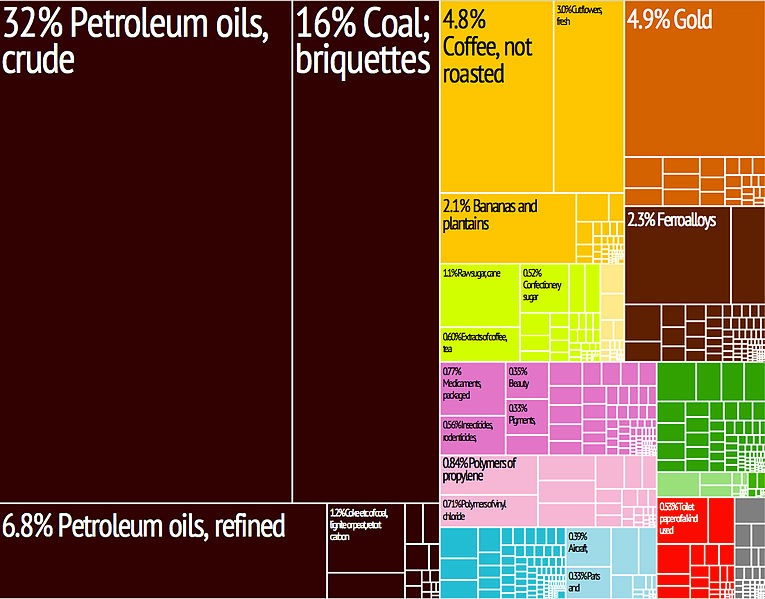 Which country is represented in the graph below?
Russia
Norway
France
France
Cuba
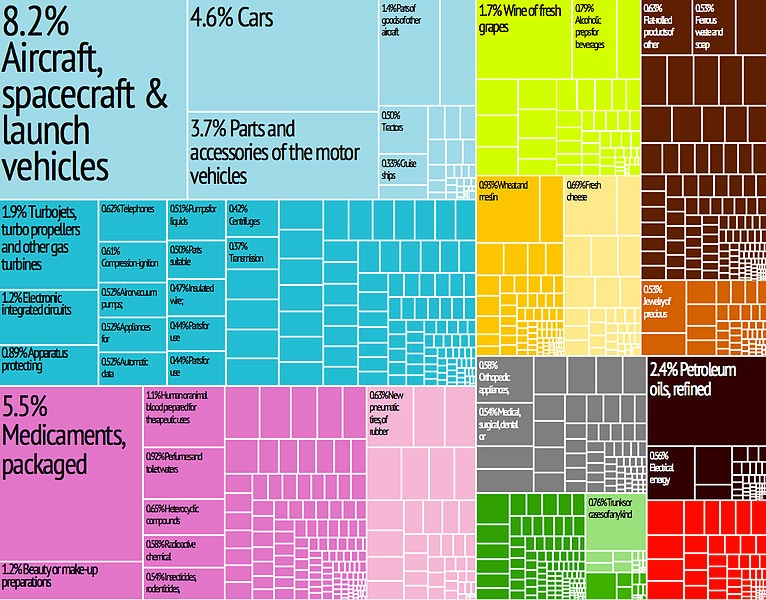 Which country is represented in the graph below?
Japan
Japan
North Korea
Hong Kong
Australia
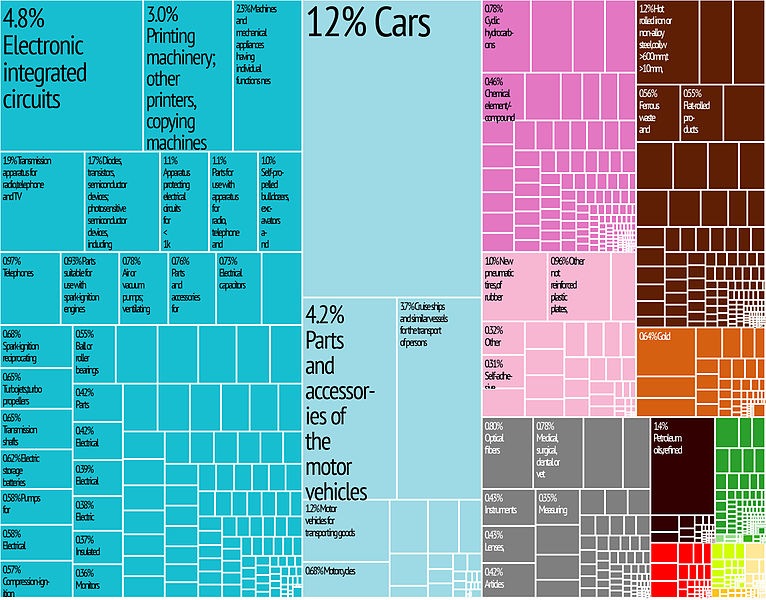 Which country is represented in the graph below?
Qatar
Qatar
Jordan
Cyprus
Turkey
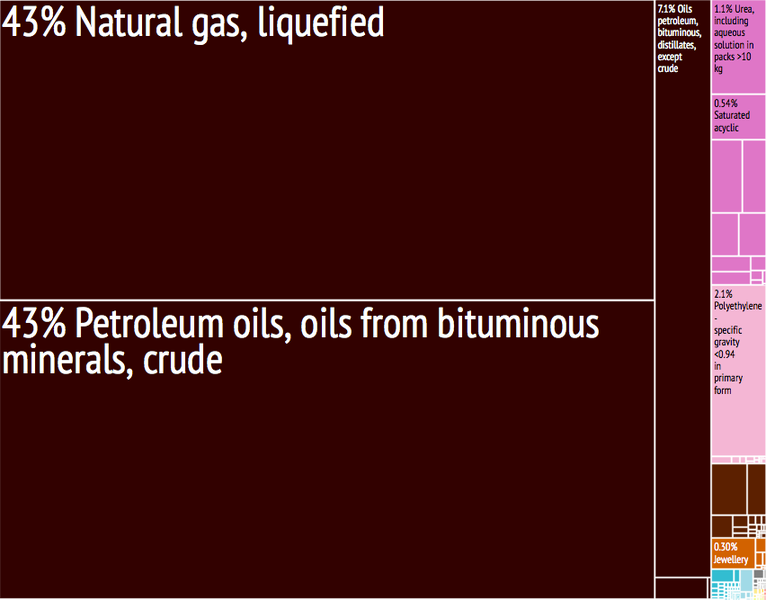 Which country is represented in the graph below?
Bangladesh
Malaysia
Indonesia
Singapore
Singapore
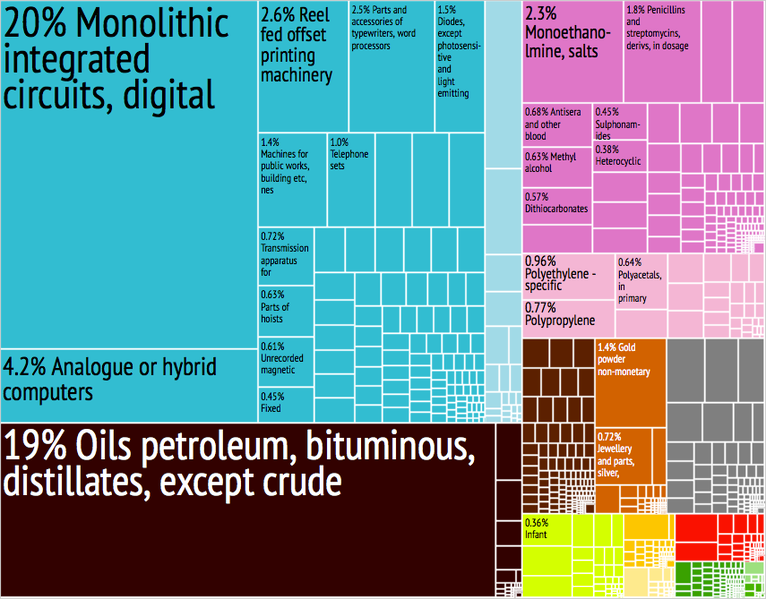 Which country is represented in the graph below?
Cambodia
Cambodia
India
Iraq
Mongolia
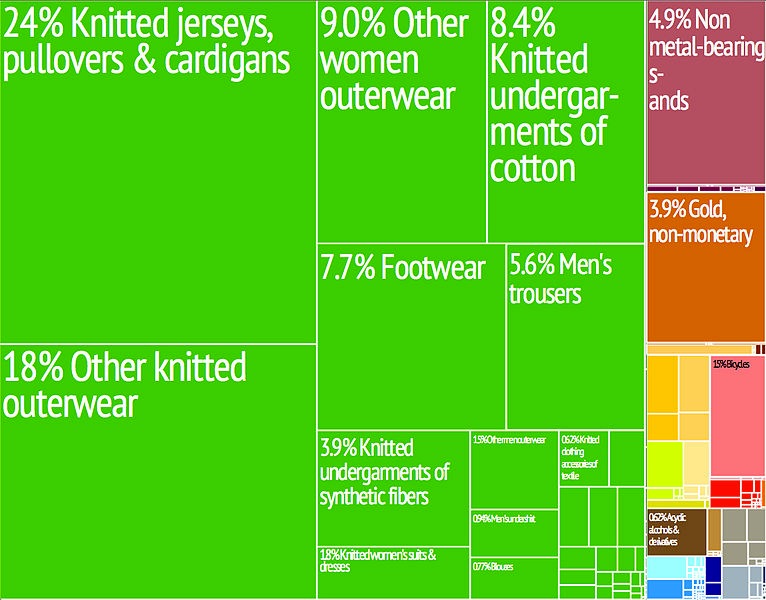 Which country is represented in the graph below?
Peru
Canada
Chile
Chile
Brazil
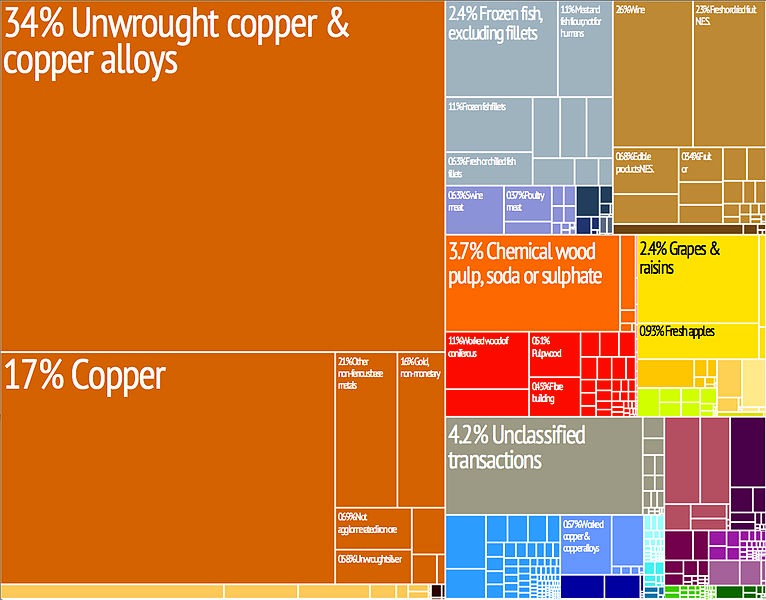 Which country is represented in the graph below?
Portugal
China
China
Pakistan
Russia
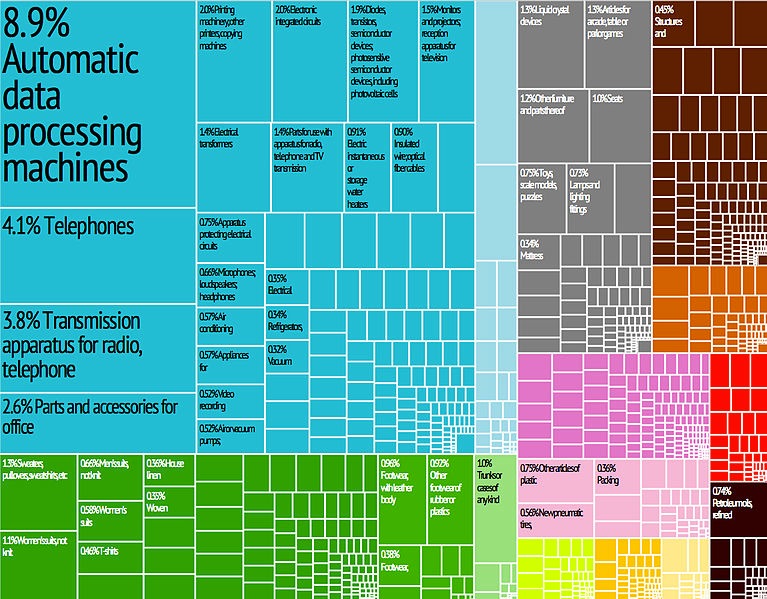 Which country is represented in the graph below?
Costa Rica
Mexico
Bahamas
El Salvador
El Salvador
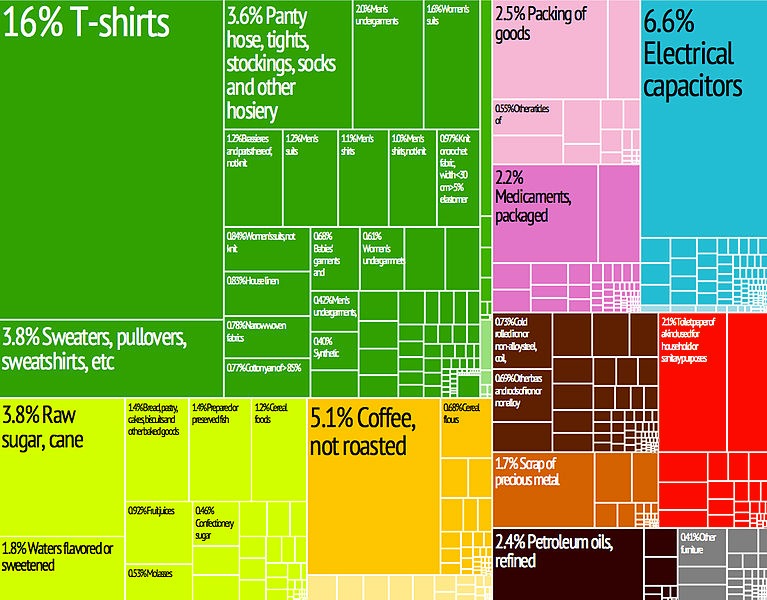 Which country is represented in the graph below?
Ireland
Romania
Iran
Iran
Ukraine
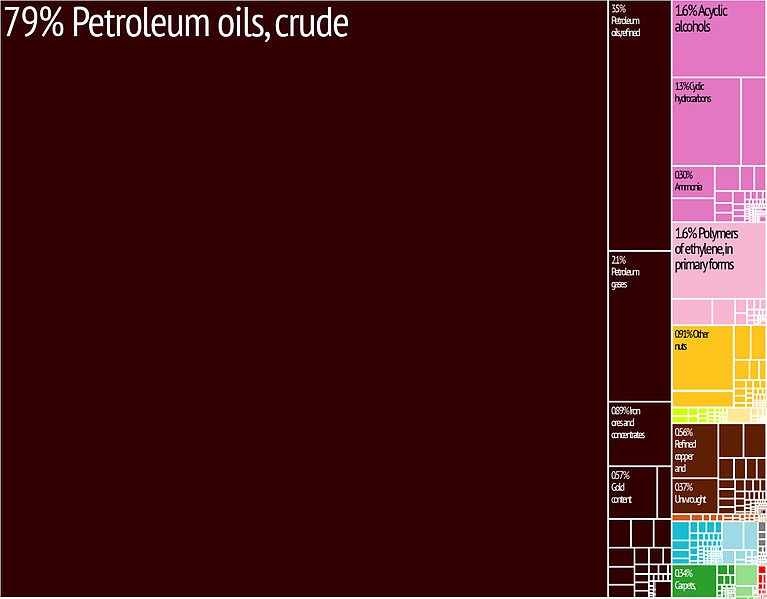 Which country is represented in the graph below?
Kuwait
Israel
Israel
Botswana
India
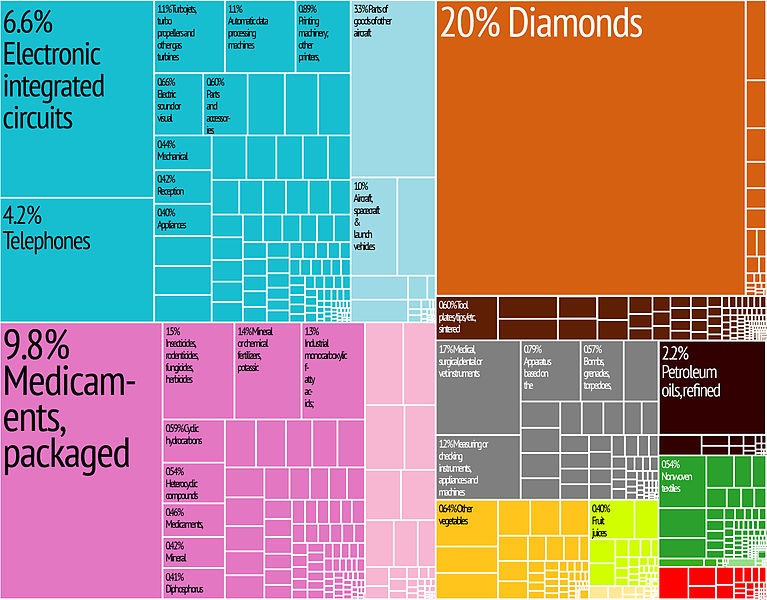 Which country is represented in the graph below?
Malawi
Malawi
South Africa
Sudan
Morocco
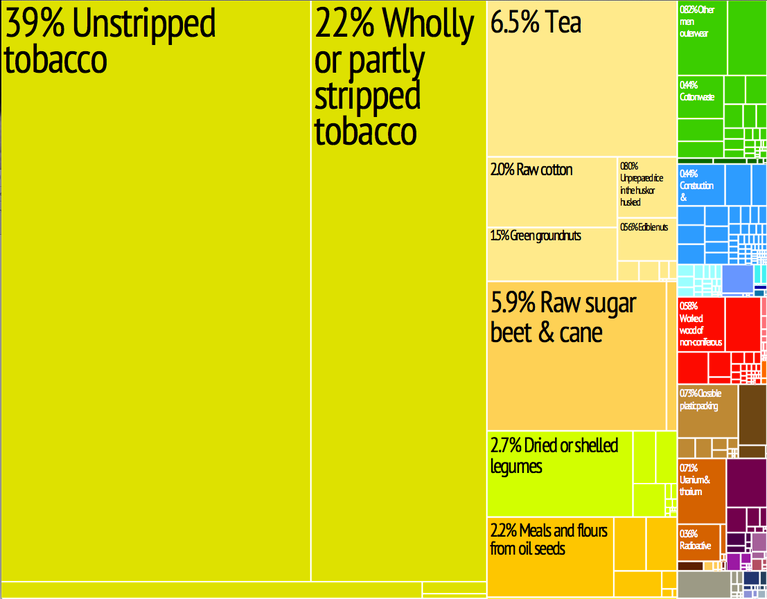 Which country is represented in the graph below?
Armenia
Saudi Arabia
Saudi Arabia
Turkey
Jordan
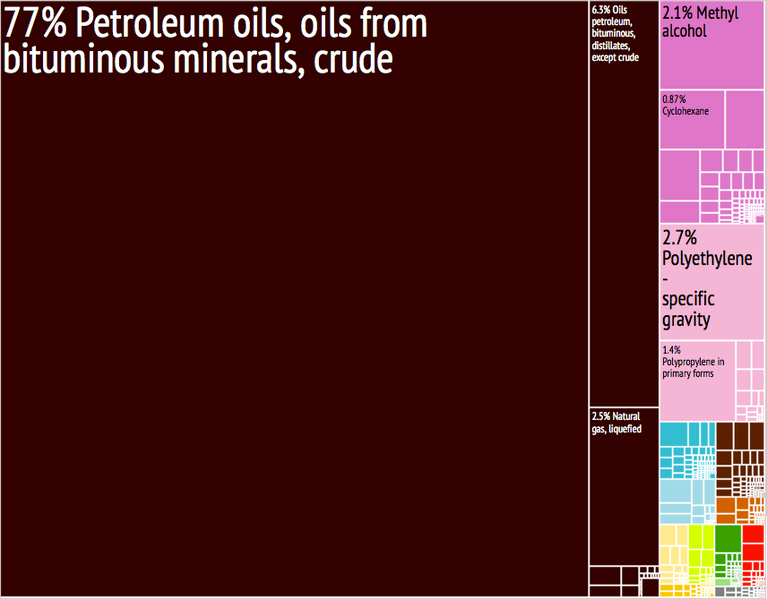 Which country is represented in the graph below?
Spain
Spain
Sweden
Venezuela
Indonesia
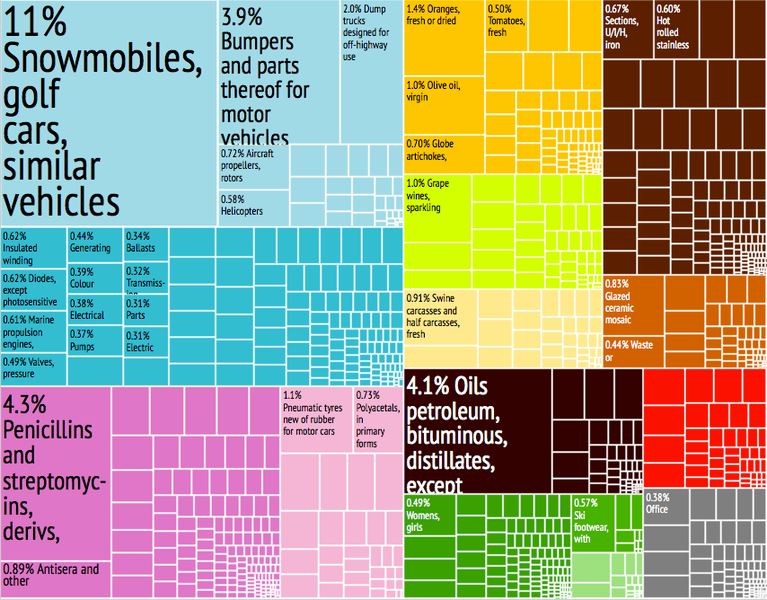 Which country is represented in the graph below?
Bulgaria
Mongolia
Nepal
Sri Lanka
Sri Lanka
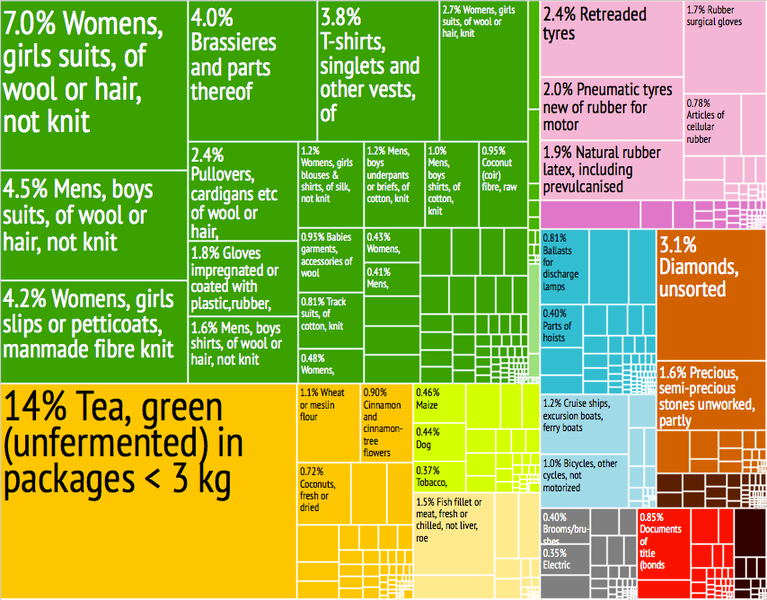 Which country is represented in the graph below?
Kenya
Nigeria
Switzerland
Switzerland
Estonia
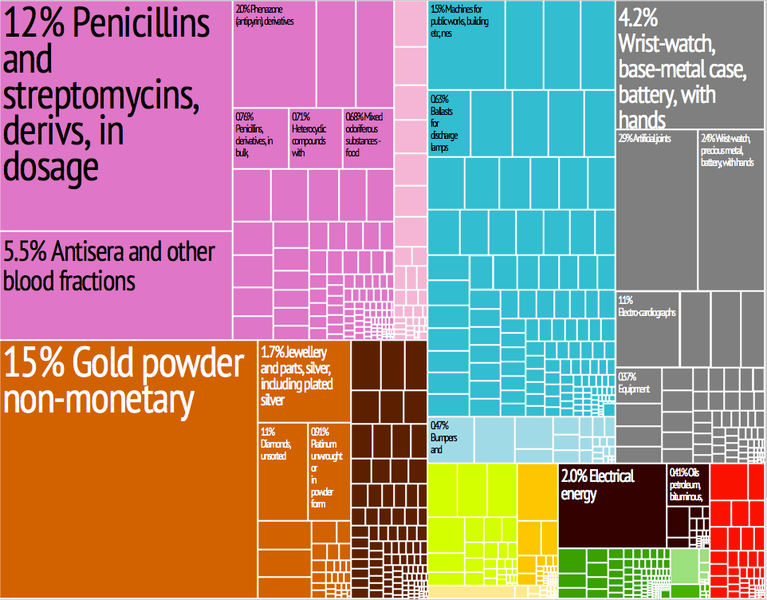 Which country is represented in the graph below?
Belgium
Germany
Costa Rica
Costa Rica
Canada
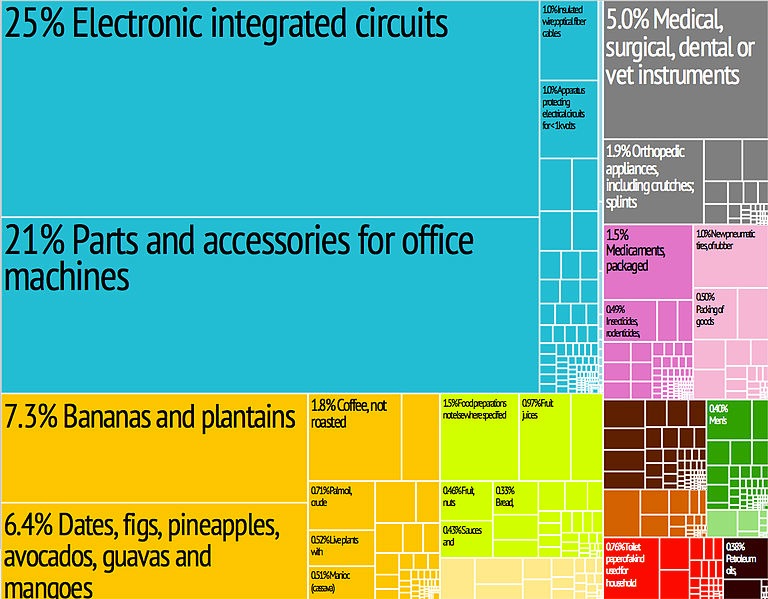 Which country is represented in the graph below?
South Africa
Denmark
Denmark
Singapore
Australia
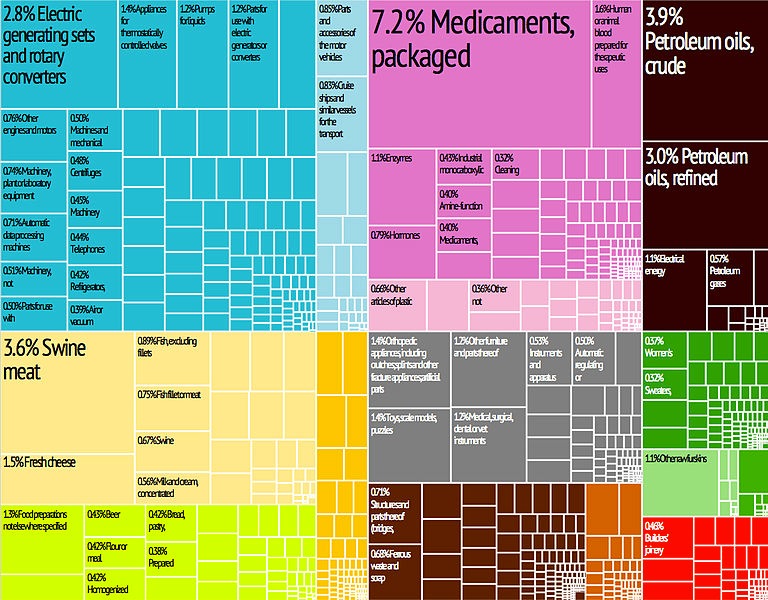 Which country is represented in the graph below?
Tanzania
Kenya
Nigeria
Nigeria
Ghana
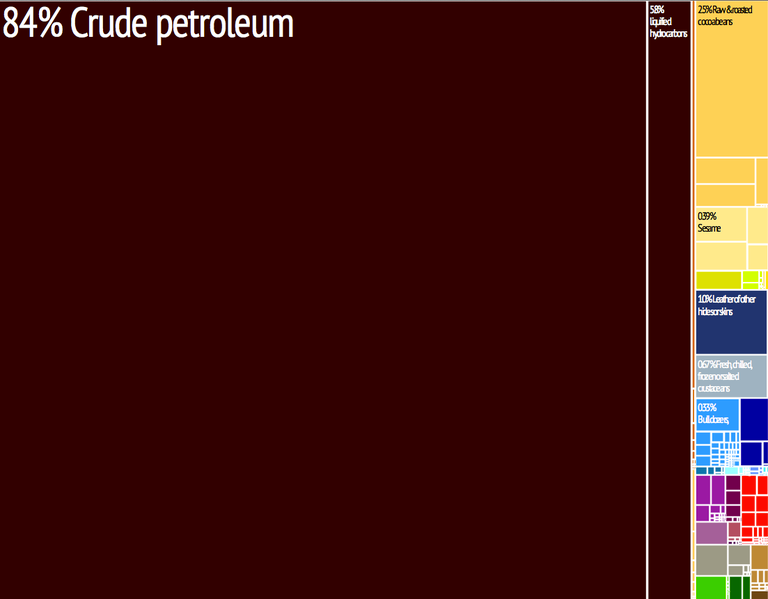 Which country is represented in the graph below?
Paraguay
Paraguay
Brazil
Peru
Panama
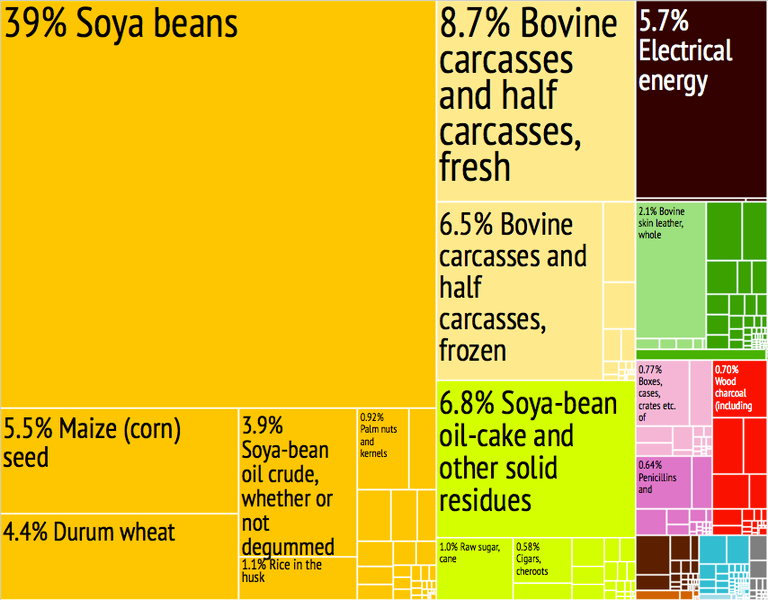 Which country is represented in the graph below?
Brazil
Russia
Russia
China
India
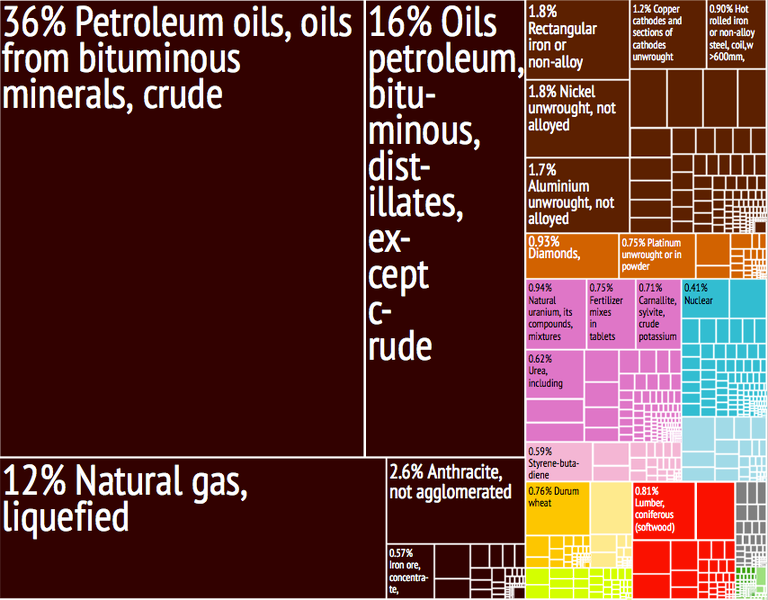 Which country is represented in the graph below?
Vietnam
U.A.E.
Italy
Germany
Germany
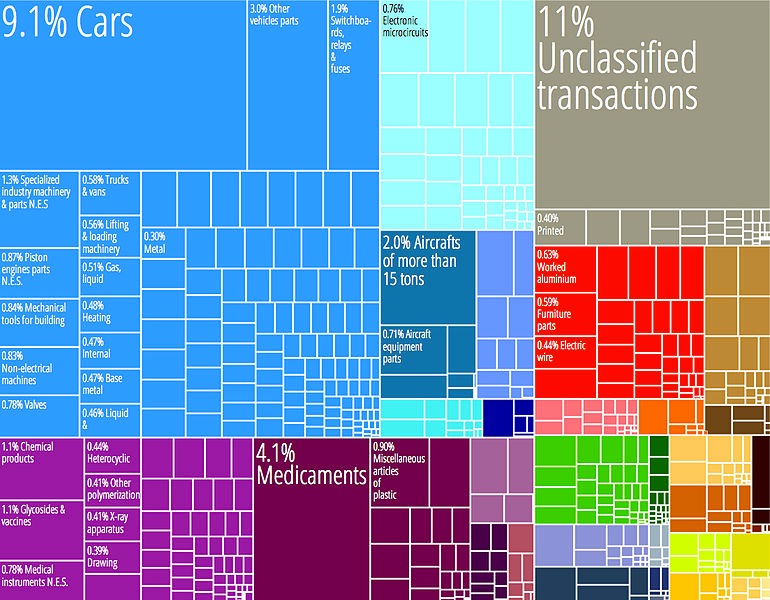 Which country is represented in the graph below?
Mexico
Mexico
Canada
Peru
Argentina
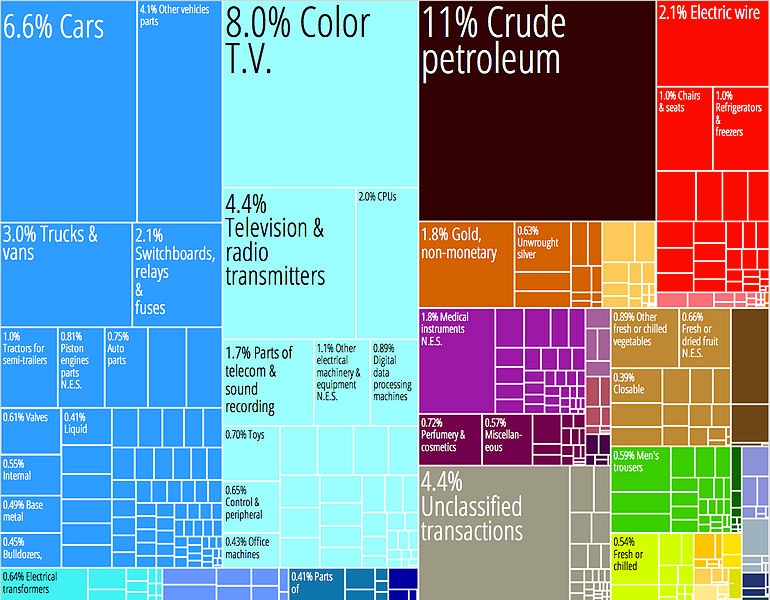